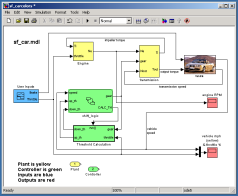 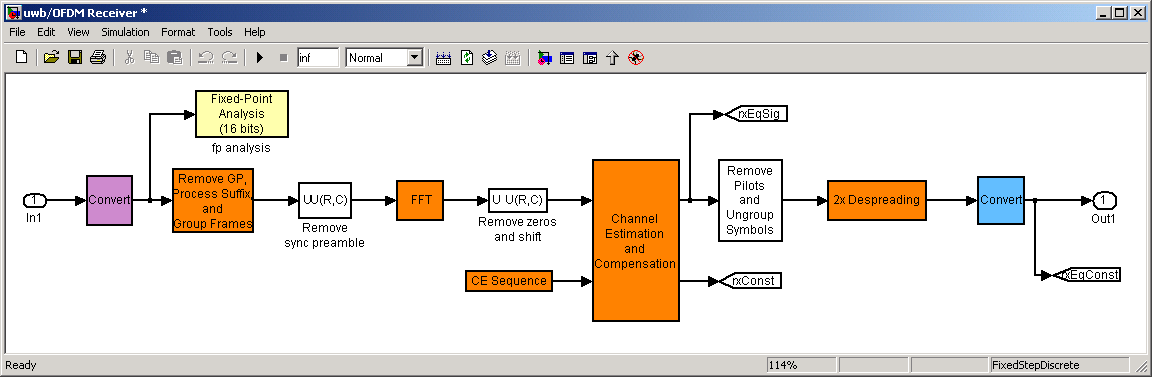 Model-Based Design
Raise level of abstraction
Enable continuous testing
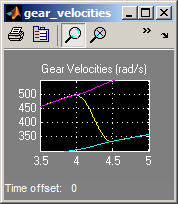 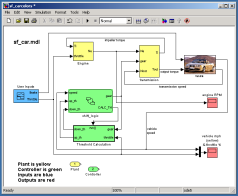 Elaborate
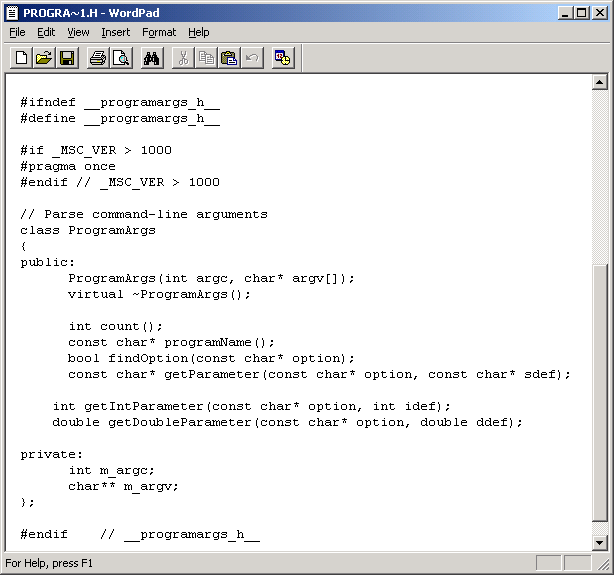 Synthesize
Explore
Verify
Test
Explore
Verify
Test
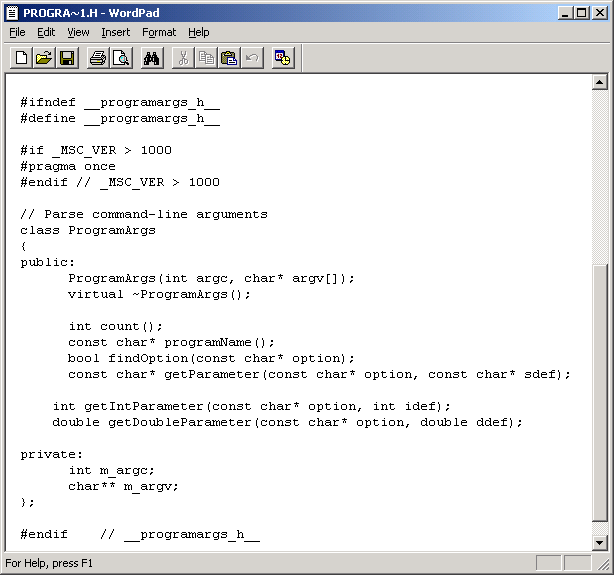 Explore
Verify
Test
Host stack
Target stack